Готовность педагогических и иных работников к реализации инклюзивного образования
Елизавета Александровна Рузанкина
зав.отделением инклюзивного образования
ГБПОУ НСО «Новосибирский профессионально-педагогический колледж»
Постановка проблемы
Подготовка кадров для инклюзивного образования
«Профессиональная неготовность кадров является основной проблемой развития инклюзии в образовании сегодня и требует развития определенной системы, ориентированной на изучение и распространение успешного опыта» (Алехина С.В. «Подготовка педагогических кадров для инклюзивного образования» )
Решения
Комплексная работа (повышение квалификации, стажировки, обмен опытом, участие в научно-практических, методических семинарах и конференциях и т. д.)
Формирование инклюзивной компетентности педагога
Создание системы наставничества в учебном заведении
Совместная работа
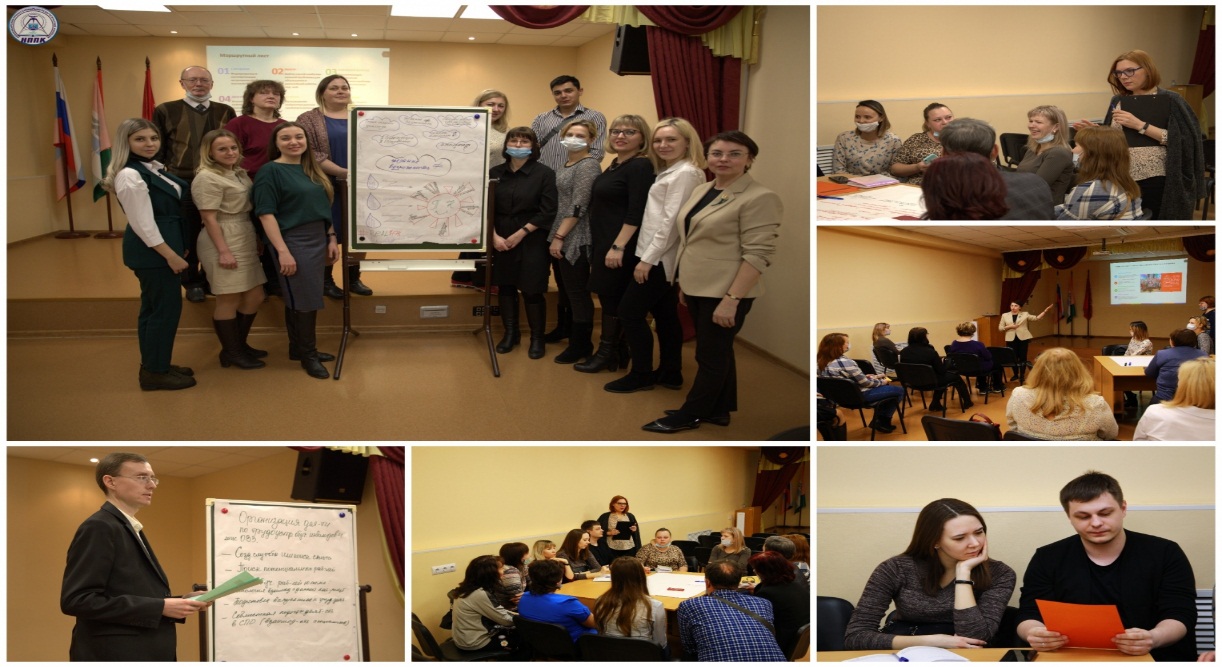 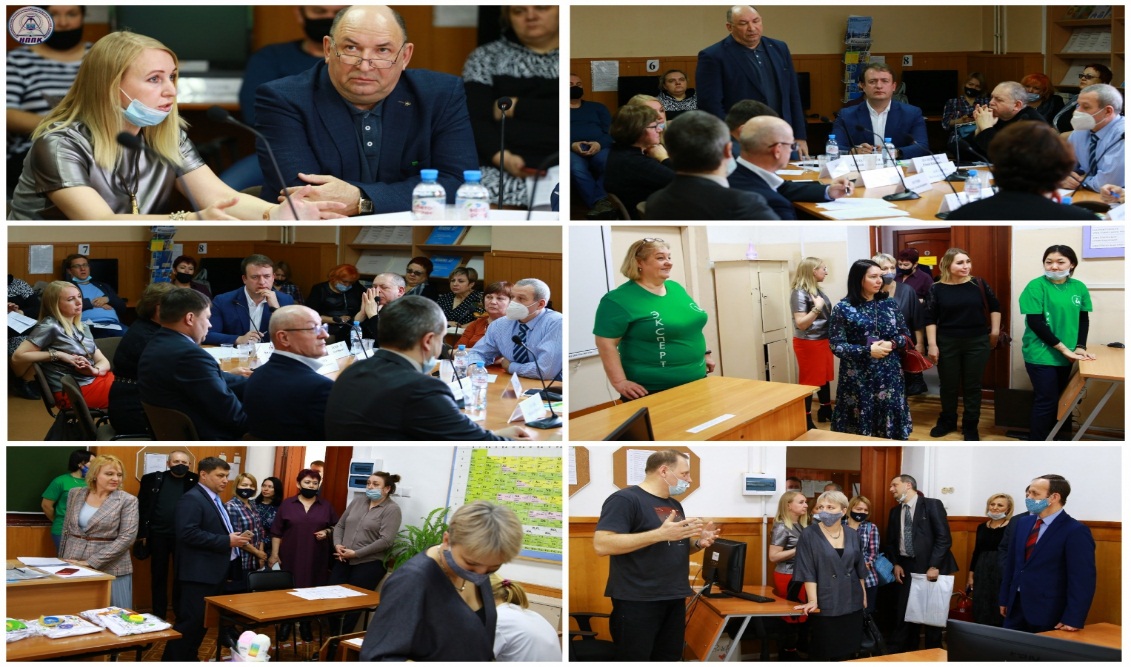 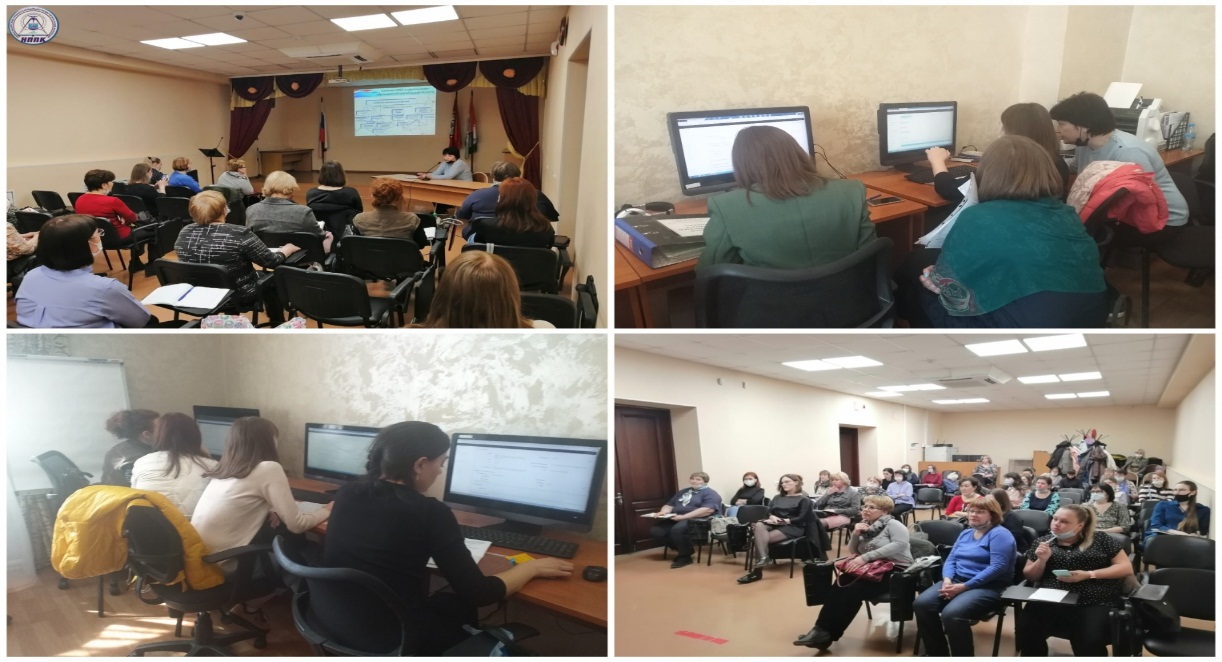 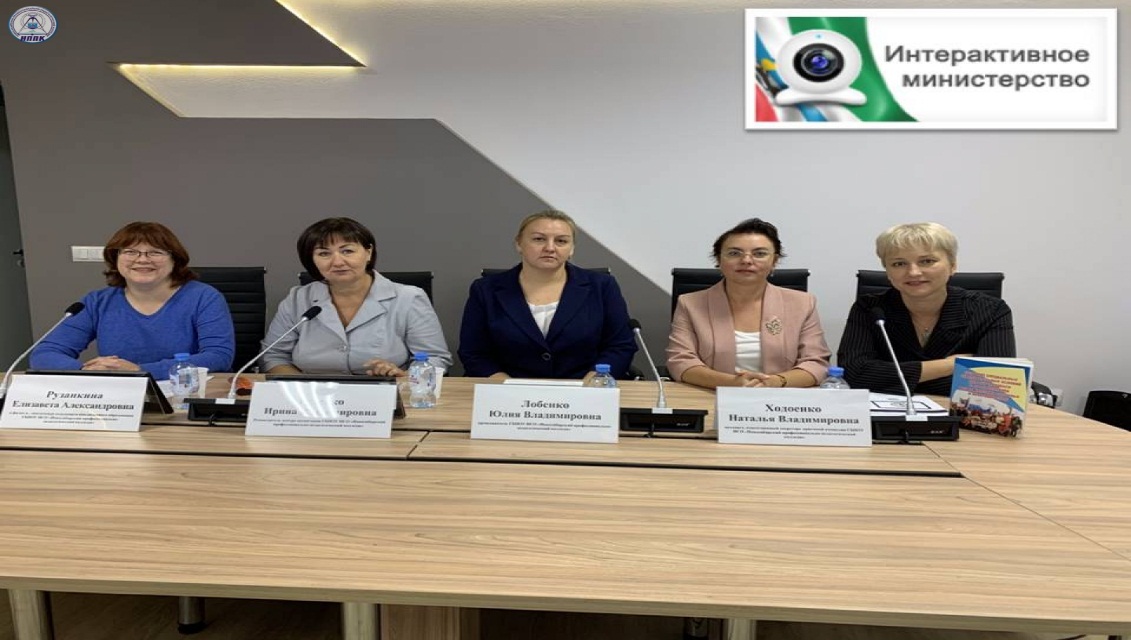 Понятие инклюзивной компетентности педагога
Инклюзивная компетентность - интегративное личностное образование, обуславливающее способность осуществлять профессиональные функции в процессе инклюзивного обучения, учитывая разные образовательные потребности учащихся и обеспечивая включение ребенка с ограниченными возможностями здоровья в среду общеобразовательного учреждения, создавая условия для его развития и саморазвития (Хафизуллина И.Н.)
Инклюзивная компетентность педагога включает совокупность взаимосвязанных компонентов: мотивационного, когнитивного, деятельностного и рефлексивного
Компоненты инклюзивной компетентности
Мотивационно-ценностный компонент: гуманистическое мировоззрение и толерантное отношение с безусловным принятием лиц с ОВЗ; знание и принятие гуманистических ценностей профессиональной деятельности и ценностей социокультурной парадигмы образования лиц с ОВЗ
Когнитивный компонент: профессиональное самосознание учителем «образа Я в инклюзивной среде» как профессионала-педагога
Рефлексивный компонент: постоянный самоанализ педагогом своей деятельности и самосовершенствование
Компоненты инклюзивной компетентности
Деятельностный компонент: 
разработка и реализация адаптированных образовательных программ для обучающихся с ОВЗ в инклюзивных классах; 
подбор и адекватное использование современных образовательных технологий, методов и средств для совместного обучения школьников с ОВЗ; 
взаимодействие со специалистами по разработке и корректировке индивидуальной программы развития, образования и коррекционной работы на основе психолого-педагогической диагностики лиц с ОВЗ; 
изучение затруднений освоения образовательной программы обучающихся с ОВЗ; 
консультирование лиц с ОВЗ и родителей по проблемам образования и самоопределения
Наставничество в инклюзии
Наставничество как практика обучения, передачи знаний и навыков, адаптации молодого специалиста к рабочему месту, коллективу, производственной среде
Разные уровни наставничества: педагог – педагог, педагог – студент, студент – студент 
Наставничество как эффективный инструмент для подготовки начинающих педагогов к работе с обучающимися с инвалидностью и ограниченными возможностями здоровья
Целенаправленное педагогическое взаимодействие, организованное в рамках системы наставничества, способствует формированию инклюзивной компетентности педагогов
Контакты
НОВОСИБИРСКИЙ ПРОФЕССИОНАЛЬНО-ПЕДАГОГИЧЕСКИЙ КОЛЛЕДЖ
	сайт: http://www.nppk54.ru/
	e-mail: ppk54@yandex.ru 
	Приемная, тел. 314-93-66
	Отделение инклюзивного образования,      тел. 314-18-70